What’s Next? A Year Later – Pandemic Procedures and Protocols
Scott Lillibridge, MD 
Emergency Response Unit Director & Senior Medical Adviser
International Medical Corps
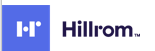 Presentation Overview on Temperature Monitoring
What are we going to cover in this presentation?

Why is monitoring important?

Clinician and public health perspectives on monitoring
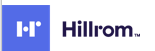 Timeline on Temperature Measurements
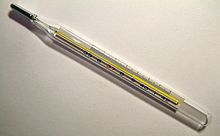 History of Temperature Monitoring 
Early Investigator                                           Carl Reinhold Wunderlich (1815–1910)      
Modern Use Based on Physiology
New Technology
Continuous Monitoring 
Linkage to other Vital Signs
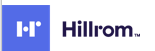 Modern Uses of Temperature Testing
Measuring a person’s temperature is still very important in medicine

Diseases are associated with a change in body temperature and  the course of the disease can be followed by temperature Changes

It is a Measure Effectiveness of Treatment 

A fever is the reaction to a disease-specific stimuli. 




\
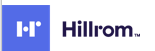 Temperature Monitoring and COVID-19
Individual Patient Monitoring
Mass Screening
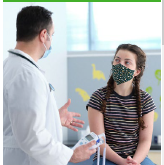 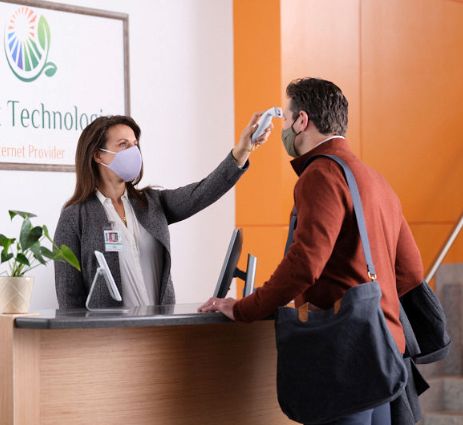 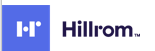 How will COVID-19 Vaccine Affect Students
Affects Return to School Decisions
Monitoring Procedures May Change
Affects Strategies to Reduce the Transmission of Disease 
Reduce the Burden of Environmental Disease Control Measures
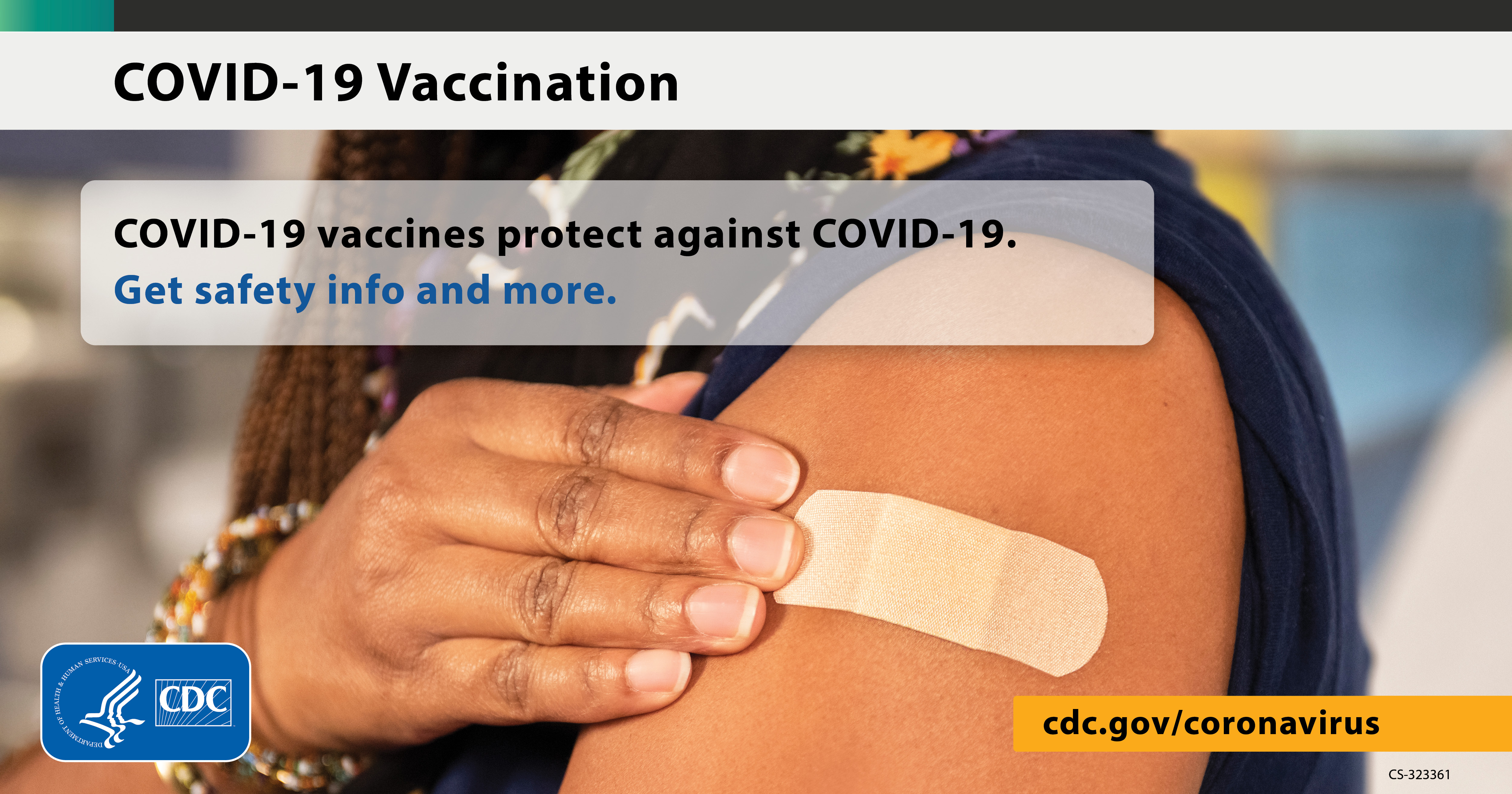 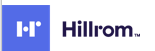 Trends In Temperature Monitoring
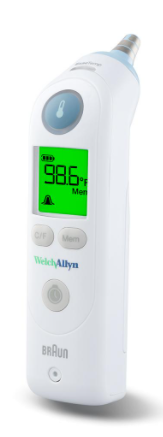 Medicine is moving to disposable and non-contact temperature monitoring

If disposable or non-contact thermometers are used, you do not need to change gloves before the next check.  CDC Feb 11, 2021
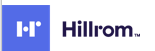 Keeping Students Safe in the Time of COVID-19
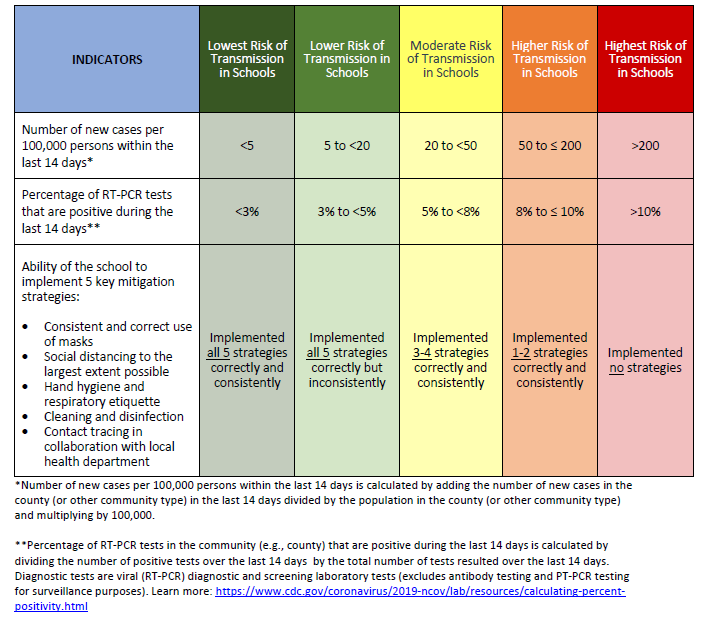 Effective Policies (Re-opening Schools)

How can School Nurses Improve Safety?  

School Based Disease Surveillance
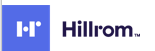 Proper Use of Temperature Screening Going Forward
Recent Controversy on Effectiveness of Temperature Monitoring 
 Timely Studies (CDC, etc) 
CDC Now Recommending Screening be Adapted to Circumstances 
Effective Temperature Screening Strategies
Screening Tools & Technology 
Health Monitoring Should begin at Home!
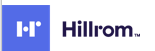 Conclusion
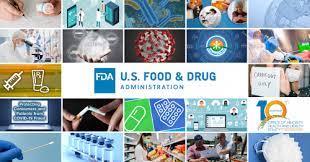 Temperature Measurements are Still Important

Temperature Monitoring Trends and Equipment in the Future
Point of Care
Lower Cost 
Networked – Linked to other Vitals
Privacy
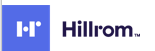